.সুপ্রভাত
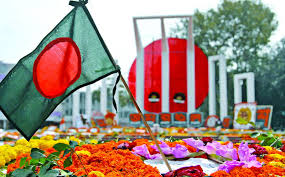 পরিচিতি
অমর একুশে
মোহাম্মদ আলতাফ হোসেন
সহকারী শিক্ষক
সর্বলক্ষণা আলিম মাদ্রাসা
মনোহরদী ,নরসিংদী।
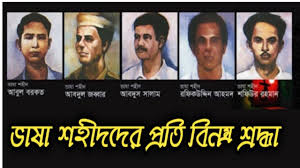 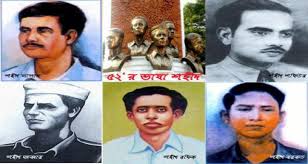 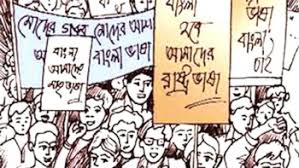 কত সালে ভাষা আন্দোলন হয়েছিল ?


নরসিংদী জেলার ভাষা শহীদের নাম কি?


কত সালে আন্তর্জাতিক মাতৃ ভাষা দিবস স্বীকৃতি লাভ করে?
আজকের পাঠ

আন্তর্জাতিক মাতৃভাষা দিবস
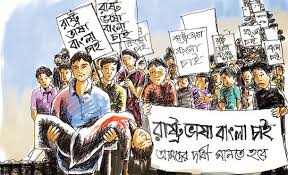 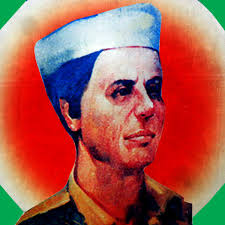 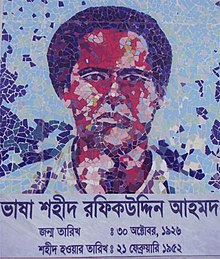 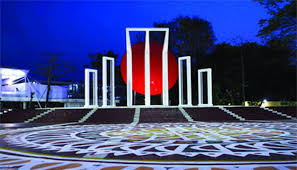 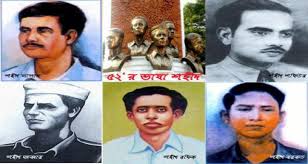 বাড়ির কাজ
১৯৫২ ভাষা আন্দোলনের ইতিহাস লিখে আনবে।
ধন্যবাদ
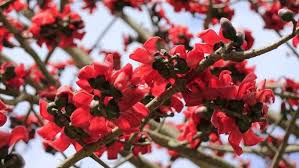